Краткосрочный проект «Радужный мир» выполнила: Воспитатель Жигмитова С.Н.
[Speaker Notes: Оригинальные шаблоны для презентаций: https://presentation-creation.ru/powerpoint-templates.html 
Бесплатно и без регистрации.]
Цель проекта:
Познакомить детей с атмосферным явлением радугой,
раскрыть причину её появления (отражение, преломление и
разложение  солнечного света).
Учить понимать и объяснять смысл образного выражения
«радужное настроение».
Задачи проекта:
Закрепить цвета спектра, их последовательность.
Развивать желание экспериментировать, проявляя яркие познавательные чувства: удивление, сомнение, радость.
Воспитывать трудолюбие и желание добиваться успеха собственным трудом. Самореализацию, доброе отношение к сверстникам.
Тип проекта
По тематике: творческий
По составу участников: групповой (все желающие)
По срокам реализации: краткосрочный 2 недели
По профилю знаний: многопредметный
Участники проекта: воспитатель, дети, родители
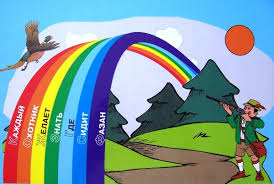 Структура дня
С утра дети входят в группу с воздушным шариком, в одежде соответствующего цвета
После завтрака - психологическое упражнение «Ощущение цвета».
        Ребята отвечают на вопросы:
- Каким вам кажется этот цвет?
- Какое он вызывает настроение?
- Вам он кажется радостным или грустным? Тревожным или спокойным?
 Затем воспитатель рассказывал детям сказку про цвет, проводил беседу о цвете.
 Упражнение на мышечное расслабление «Чем пахнет цвет?».
«Пробы дня» - ребята съедают то, что они принесли утром.
      «Отпечаток ладошки на общей радуге» - каждый ребенок ставит свой отпечаток определенного цвета на общей заготовке. Для этого использовались нетрадиционные способы «Монотипия»  и  рисование ладошкой.
Участники проекта:
Воспитанники подготовительной группы № 2, воспитатель, родители.
Радуга в небе весеннем висела,Весело с неба на землю смотрела.Радостно мы улыбались в ответ:-Радуга-радуга, цвет-пересвет.Радуга в небе недолго висела,С неба на землю недолго смотрела:Растаяла...Что же на память она всемОставила?КРАСНЫЕ маки,ЖЁЛТЫЙ песок,ЗЕЛЁНЫЙ зажёгсяНа ветке листок.Жук ФИОЛЕТОВЫЙГреет бока.СИНЯЯ плещетРека в берега.ОРАНЖЕВЫМ солнцемСогреты леса.
Цвет первый: Красный.В огороде как костер,вспыхнул красный помидор.Вслед за ним пример беря, Стала красной и заря.
Цвет второй: Оранжевый.
В руке у меня - апельсин,
Оранжевый Африки сын.
Всегда он считает за честь,
Что цвет его в радуге есть.
Опыты
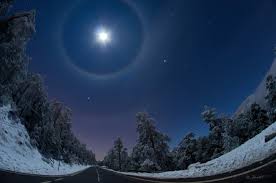 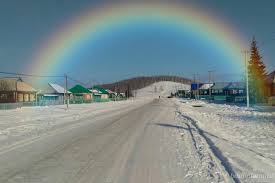 Цвет третий: Желтый.Желтое солнце и желтый песок.Жадно я пью апельсиновый сок.В знойном дыхании летней порыжелтые даже глаза у жары
Цвет четвертый:  Зеленый.
Смотри: на лугу зеленеет трава.
В лесу зеленеет опушка.
В зеленом болоте – 
«Ква - ква» да «Ква – ква» -
Зеленая очень лягушка…
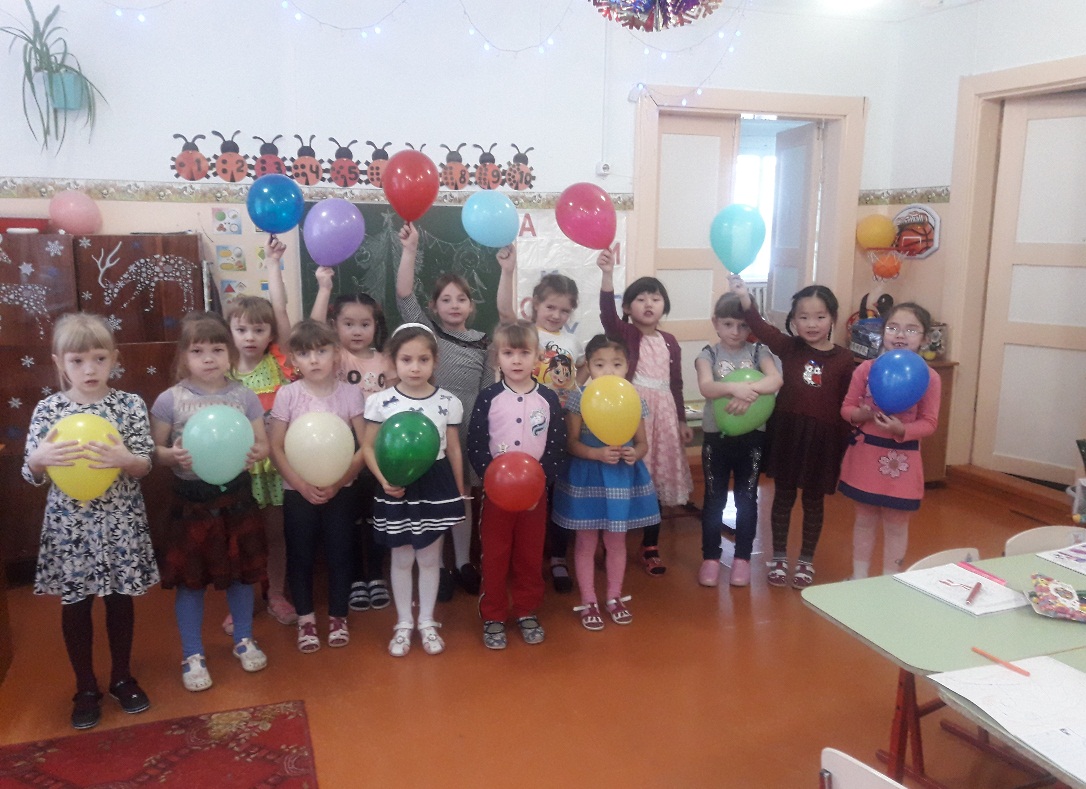 Цвет шестой: Синийсмотрит в небо синий василёк,радости не пряча, не тая:- В этом мире я не одинок!В радуге есть синева моя!
Цвет пятый: Голубой.
Голубое небо, голубое море,
Ветерок играет голубой волною,
А на горизонте в голубом просторе
Целый день маячит 
Парус голубой…
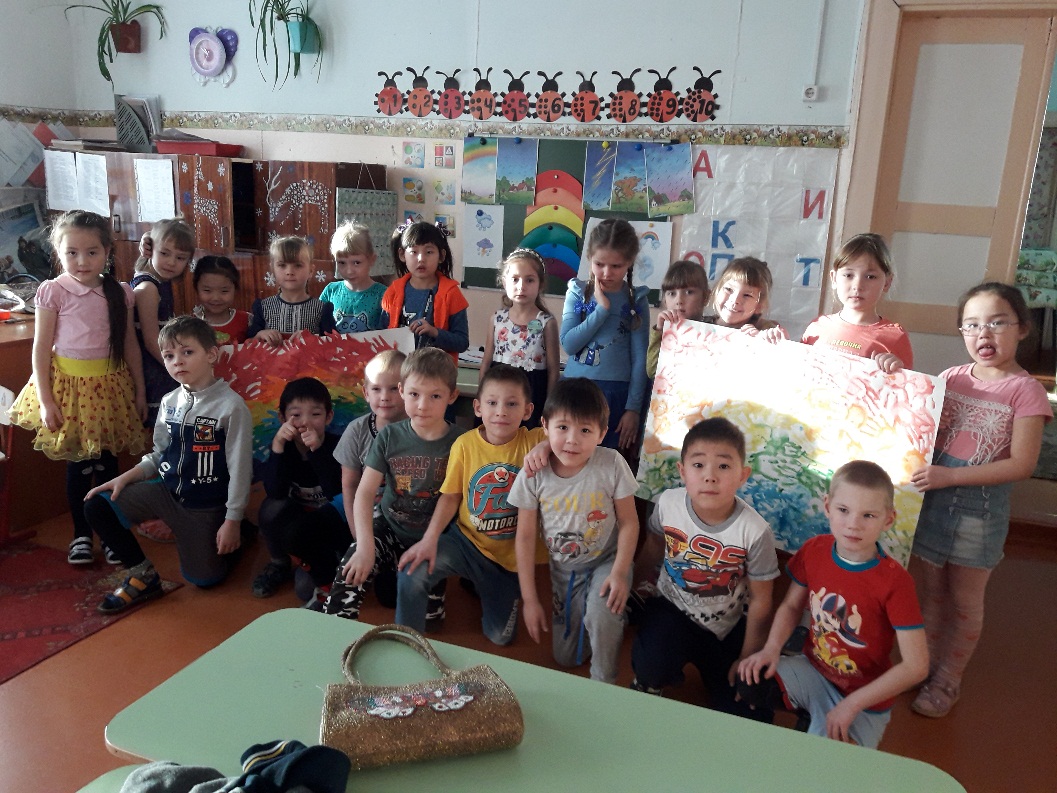 Цвет седьмой: Фиолетовый
Фиолетовыми тучами тяжелыми
Дождь пролился на луга и на поля.
Он прошел.
И вдруг фиалками веселыми
Засветилась, как улыбками земля.
Это радуга прислала нам привет – 
Свой седьмой, свой фиолетовый букет.
Спасибо завнимание!